Christophe BRASSET
Chef de travaux
Lycée Mireille Grenet COMPIEGNE
La sous-épreuve E61
Rapport d’activités en entreprise
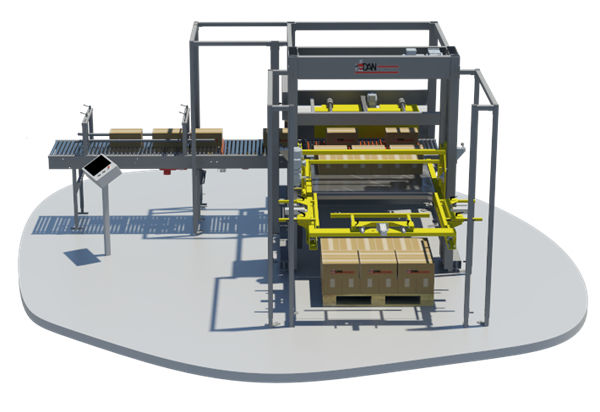 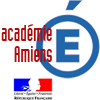 BTS MAINTENANCE
DES SYSTEMES
30 mars 2015
Lycée Branly  à AMIENS
Activité évaluée
Stage de 4 semaines dans un service de maintenance en 1ère année de formation
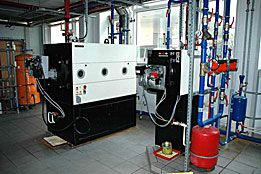 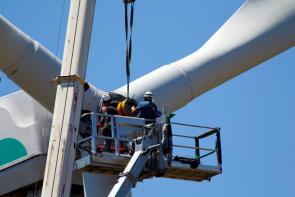 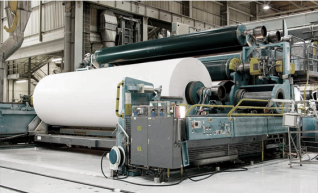 Modalités d’évaluation
Évaluation de la compétence C13 en entreprise par le tuteur et 1 enseignant (sauf systèmes éoliens)
Évaluation des compétences C51 et C52 lors de la soutenance orale du rapport de stage
compétence C13
Réaliser des opérations de surveillance et d’inspection et/ou de maintenance préventive.
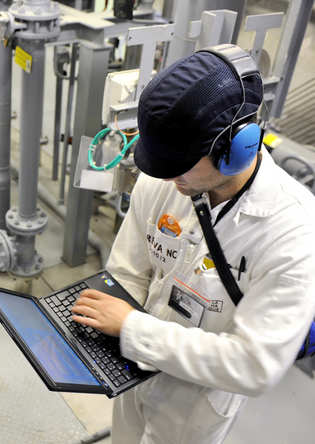 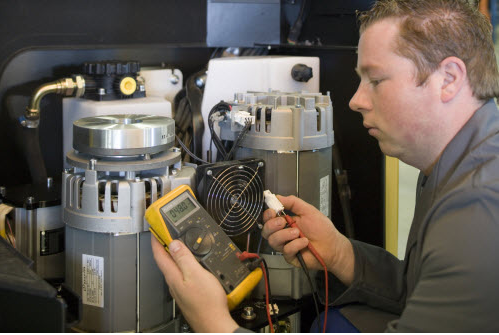 compétences C51 et C52
C51: Rédiger des comptes rendus et renseigner les outils de maintenance.

C52: Présenter une activité de maintenance
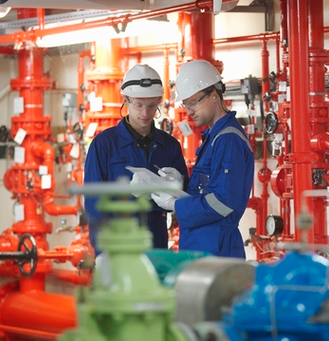 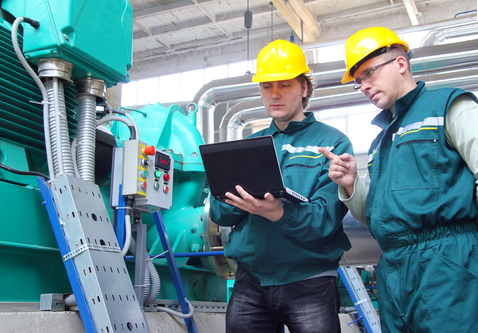 Modalités d’évaluation
1 épreuve orale 25mn : 
15mn d’exposé dont 5 mn en anglais
10 mn entretien dont 5 mn en anglais
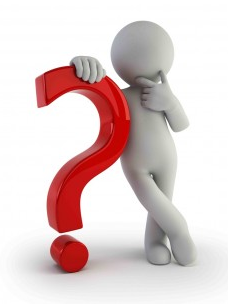 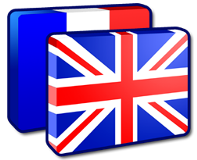 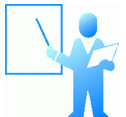 Modalités d’évaluation
Commission d’interrogation:
1 professeur de STI
1 professeur d’anglais
1 représentant professionnel
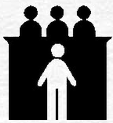 Objectifs de formation durant le stage
Objectifs de formation durant le stage
Objectifs de formation durant le stage
Objectifs de formation durant le stage
Objectifs de formation durant le stage
Objectifs de formation durant le stage
Objectifs de formation durant le stage
Objectifs de formation durant le stage
Objectifs de formation durant le stage
Objectifs de formation durant le stage
Objectifs de formation durant le stage
Objectifs de formation durant le stage
Objectifs de formation durant le stage
Objectifs de formation durant le stage
Fiches d’évaluation E61a
Fiche d’évaluation E61a (C51 et C52) 

À mettre en œuvre lors de l’épreuve ponctuelle orale en 2e année
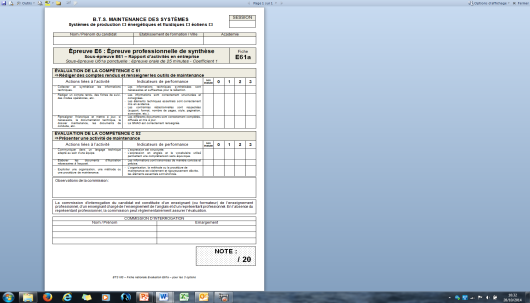 Fiches d’évaluation E61a
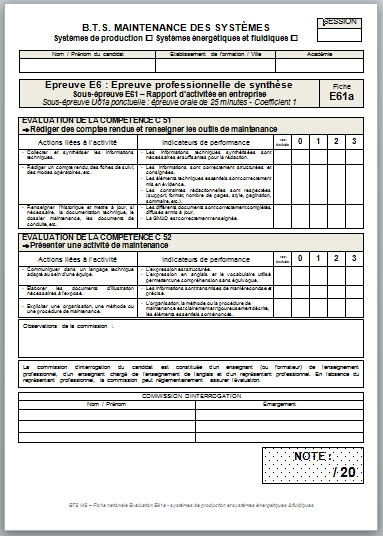 Fiches d’évaluation E61a
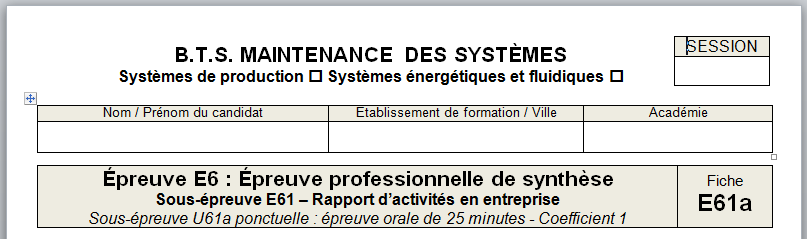 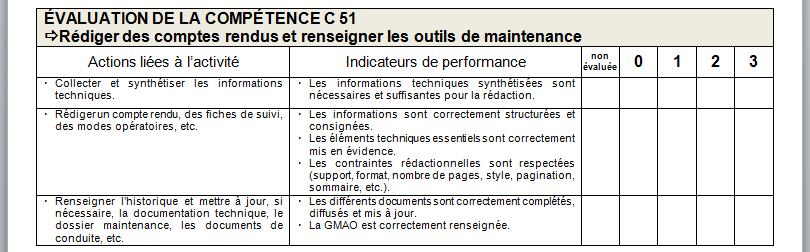 Fiches d’évaluation E61a
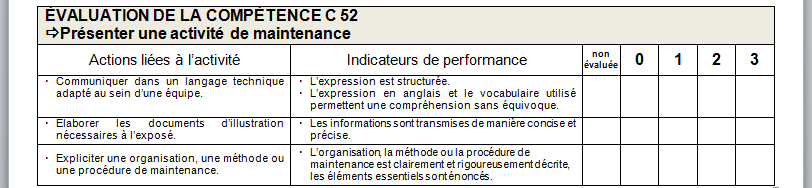 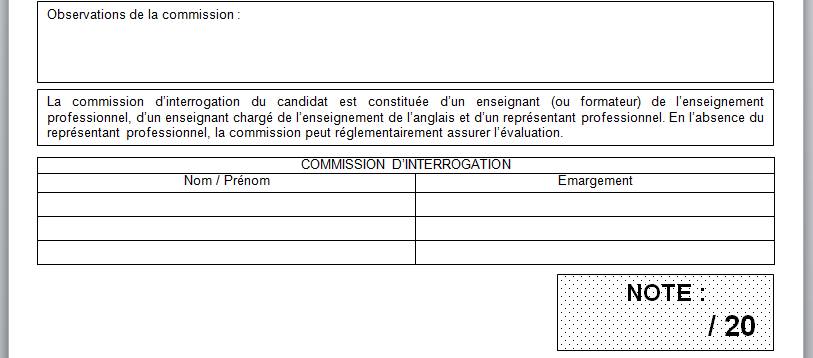 Fiches d’évaluation E61b
Fiche d’évaluation E61b (C13)

À mettre en œuvre en entreprise (tuteur + enseignant)
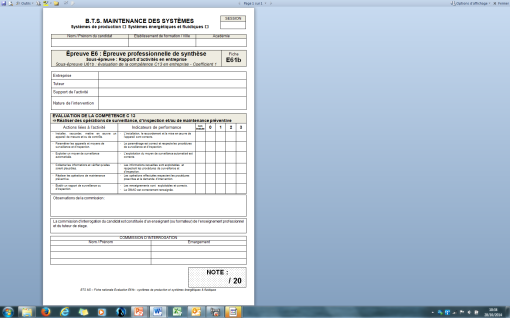 Fiches d’évaluation E61b
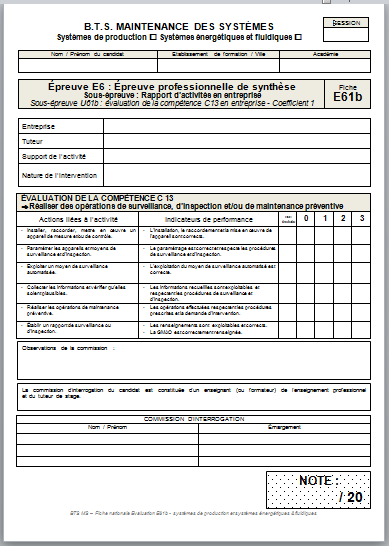 Fiches d’évaluation E61b
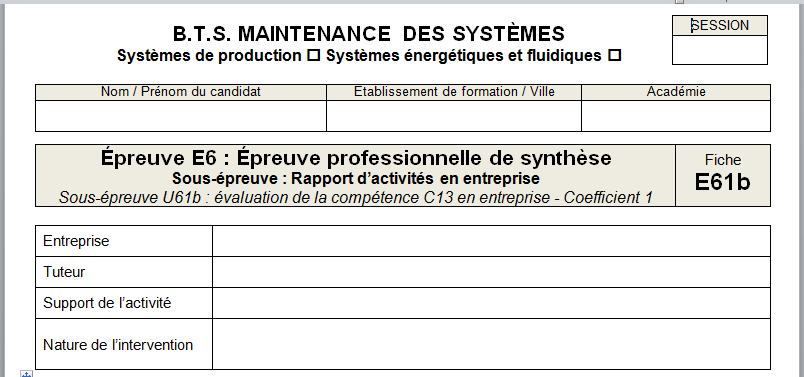 Fiches d’évaluation E61b
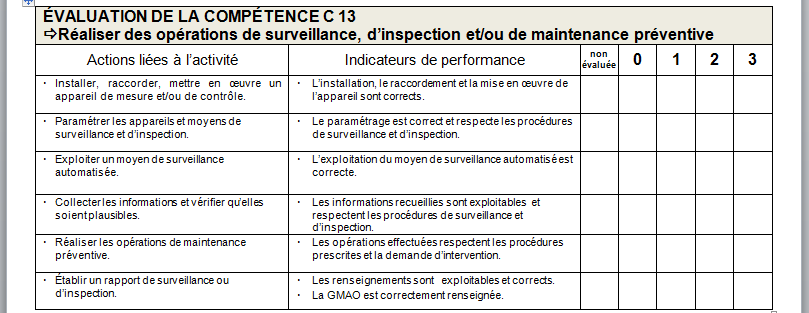 Fiches d’évaluation E61b
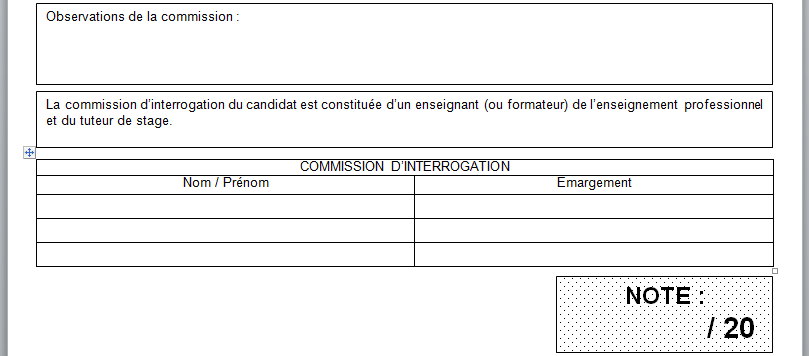 Rapport d’activités en entreprise
Le candidat rédige un rapport lui permettant de restituer les organisations et procédures d’intervention de maintenance préventive rencontrées et mises en œuvre durant son stage.
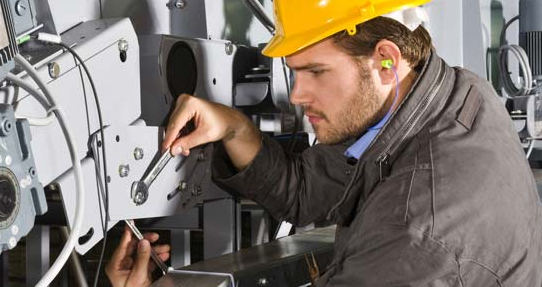 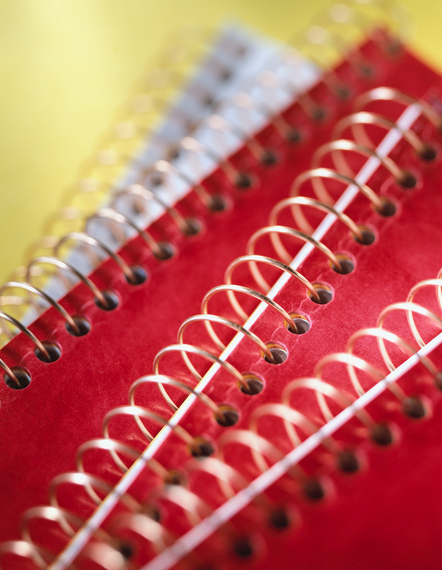 Rapport d’activités en entreprise
vingt  à vingt-cinq pages dactylographiées
Présentation de l’entreprise et de son service de maintenance
Présentation de la fonction et de la planification de la maintenance
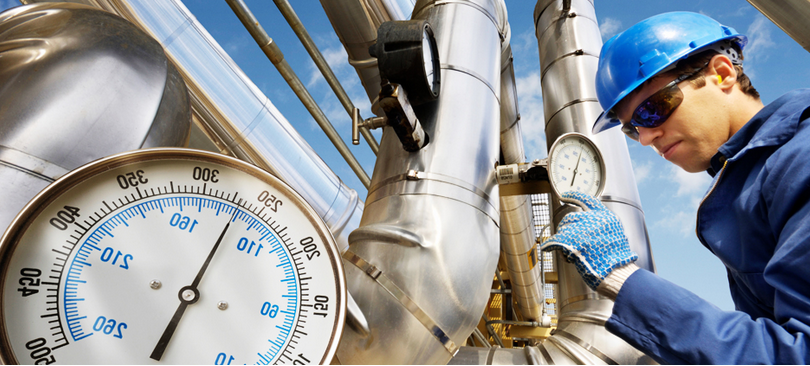 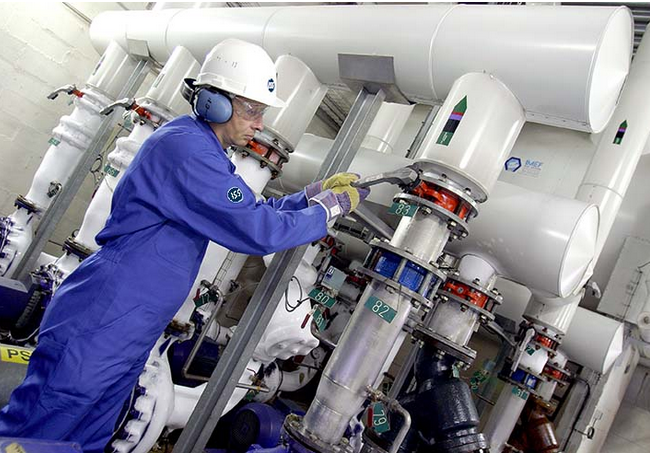 Rapport d’activités en entreprise
présentation des activités de maintenance auxquelles il a participé.
résumé d’une page en langue anglaise d’une activité de maintenance réalisée au sein de l’entreprise.
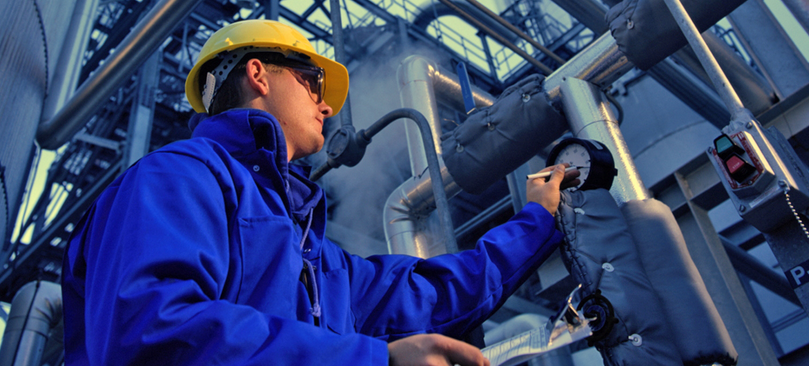 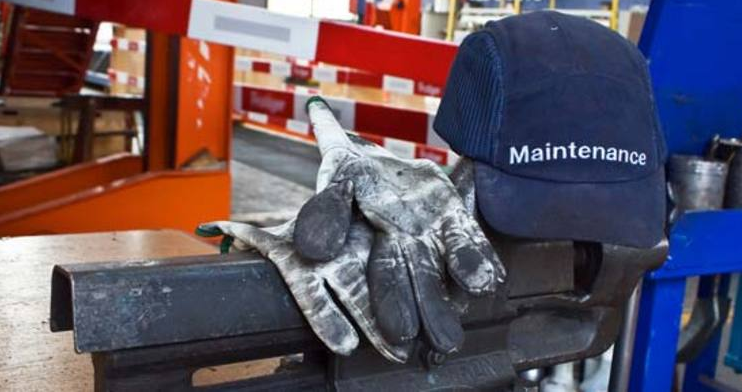 Evaluation de la compétence C13 en entreprise
Exemples d’opérations de maintenance pouvant être proposées
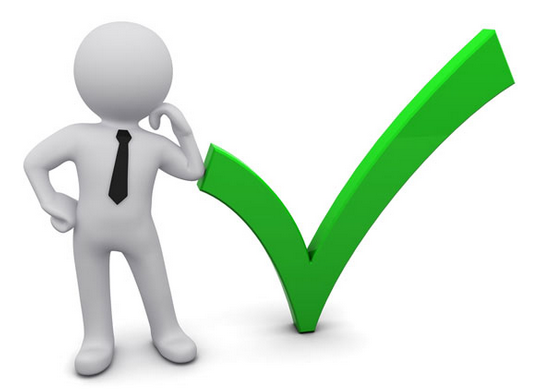 Opérations de surveillance
Relevé de grandeurs, d’état de fonctionnement ou de données sur le comportement d’un bien dans le cadre de sa maintenance.
Surveillance de machines tournantes par analyse vibratoire.
Surveillance d’une installation par thermographie infra-rouge.
Surveillance des lubrifiants sur une installation hydraulique.
Contrôles non destructifs (par courant de Foucault, ultra-sons, ressuage,…)
Surveillance de la production d’énergie.
Opérations d’inspection
Démontage, dépose de composants ou de sous-ensembles ou de partie d’un bien pour en vérifier l’état
Observation de l’état d’un bien à l’arrêt et en fonctionnement : usure, fuite de fluide, bruit, niveau sonore
Confrontation des données et des observations du bien avec les données de fonctionnement normal
Rapport de visite, compte-rendu sur des constatations et observations
Opérations de maintenance préventive
Contrôle de l’entrefer d’un moteur frein.
Échange standard d’un composant.
Révision d’un bien.
Entretien périodique.
Échange de fluides.
Opérations de report des informations de maintenance
Saisie des données relatives aux interventions à l’aide des moyens et de la logistique du service de maintenance
Compte-rendu d’intervention, report sur l’historique
Modification et mise à jour des documents de maintenance 
Renseignement des outils de gestion de la maintenance : fichiers, dossiers, GMAO…
Evaluation de la compétence C13 en entreprise
Pour des raisons pratiques, il est difficile d’envisager la présence d’un enseignant pendant l’intervention servant de support à l’évaluation de la compétence. 

Le tuteur, prévenu en amont de la période de stage, encadrera au moment opportun le candidat. 

Un enseignant pourra alors se rendre en entreprise et évaluer avec le tuteur la réalisation de la compétence C13 suite à un dialogue avec le candidat.
Rapport d’activités en entreprise
Merci de votre attention
Christophe BRASSET
Chef de travaux
Lycée Mireille Grenet COMPIEGNE
La sous-épreuve E61
Rapport d’activités en entreprise
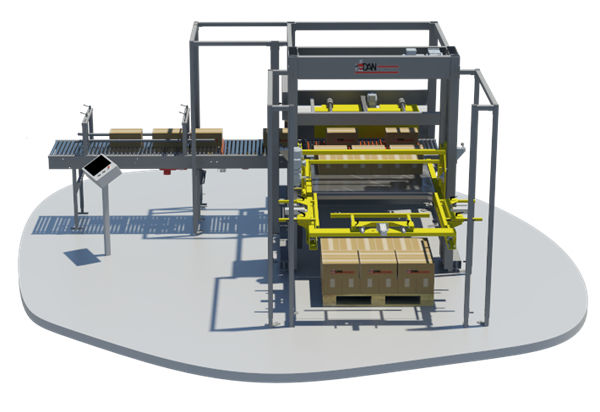 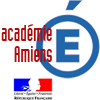 BTS MAINTENANCE
DES SYSTEMES
30 mars 2015
Lycée Branly  à AMIENS